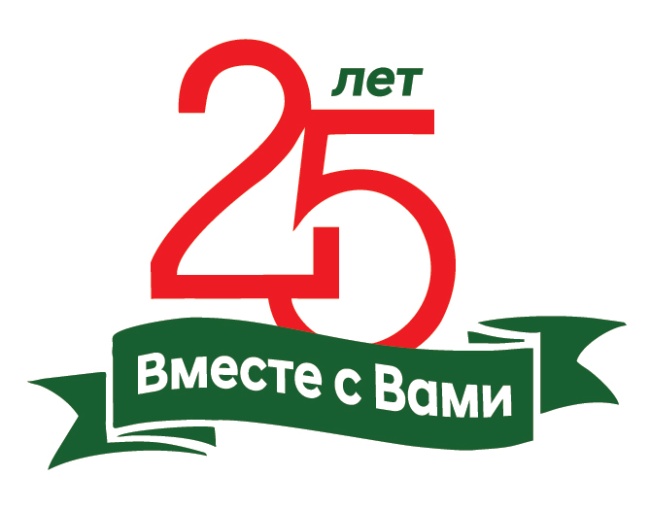 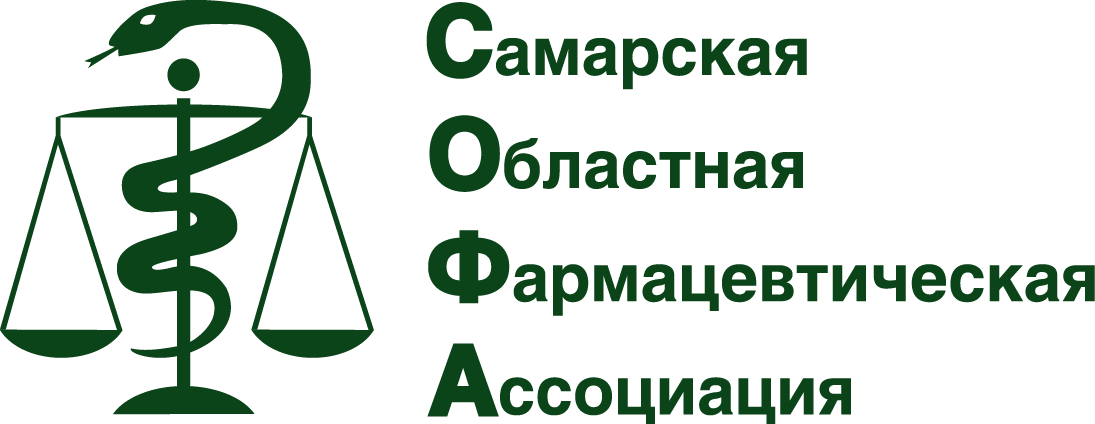 Онлайн-конференция «Рациональное фармацевтическое консультирование в XXI веке: традиции, инновации, приоритеты»
27 октября 2022 года
Мероприятие  аккредитовано
Координационным советом по 
развитию НМФО с начислением  
4 балла его участникам
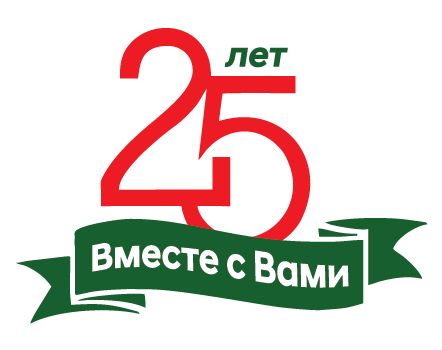 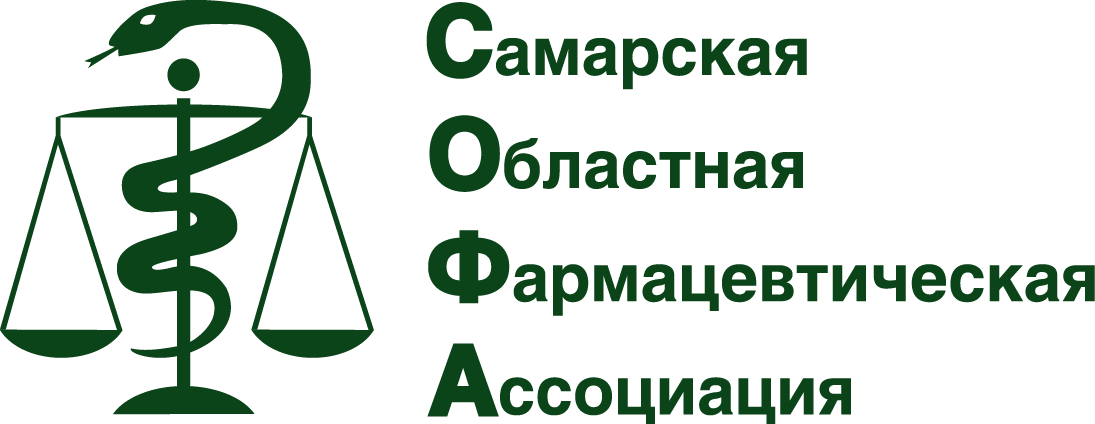 Обзор новшеств законодательства в сфере фармацевтической деятельности и 
новостей фармацевтического рынка
Гладкова Елена Валерьевна
президент общественной организации
«Самарская областная фармацевтическая ассоциация»,

Председатель аккредитационной комиссии 
по специальности «Фармация» по Самарской области

генеральный директор 
ООО «Аптека 245», г.Тольятти
Федеральный закон от 14.07.2022 N 275-ФЗ вносит изменения в Федеральный закон "Об охране здоровья граждан в РФ" 
от 21.11.2011 № 323-ФЗ (персонифицированный учет фармработников)







с 1 марта 2023г в Федеральный регистр медицинских работников (ФРМР)  
вносим личные данные (СНИЛС, сведения об образовании, занимаемой должности и членстве в профессиональных НКО ) сотрудников фармацевтических организаций для анализа кадрового состава и предоставления специалистам доступа к электронным сервисам


Федеральный реестр медицинских организаций (ФРМО) 
регистрация для аптек с 12.04.22
https://portal.egisz.rosminzdrav.ru/landing
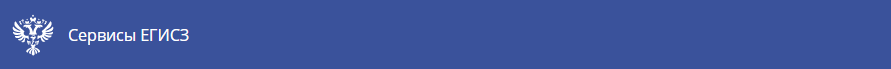 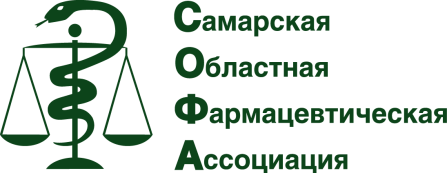 Мораторий на проверки на 2023 год

Обеспечить подготовку следующего этапа реформы контрольно-надзорной деятельности, предусмотрев, в частности, отмену контрольных (надзорных) мероприятий и проверок, проводимых в отношении субъектов предпринимательства, деятельность которых не относится к чрезвычайно высокой и высокой категориям риска причинения вреда расширение применения риск-ориентированного подхода и внесение в законодательство Российской Федерации соответствующих изменений.» 

Перечень Поручений Президента Российской Федерации 
от  20 июля 2022г. № Пр-1269 (п.1 «е»)
Принято постановление Правительства 
Российской Федерации от 1 октября 2022 г. № 1743:
В отношении аптечных организаций может проводиться профилактический визит, от которого нельзя отказаться, и в рамках которого допускается выдача предписаний, но нельзя оштрафовать
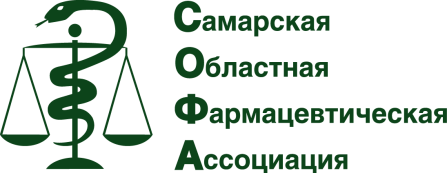 Постановление Правительства от 15 октября 2012 г. № 1043 "Об утверждении Положения о федеральном государственном надзоре в сфере обращения лекарственных средств"
категории риска:                              http://roszdravnadzor.ru/services/rom_reestr
Значительный — плановые проверки проводятся раз в 3 года 
Средней — не чаще одного раза в 5 лет 
Умеренный — не реже одного раза в 6 лет
Если категория риска не присвоена, то организация считается отнесенной к низшей категории риска и плановые проверки не проводятся.
Распоряжение Правительства РФ от 24.08.2022 № 2419-р 
«О внесении изменений в распоряжение Правительства РФ от 12.10.2019 № 2406-р» 
2 сентября 2022 года вступило в силу
 Федеральный закон от 12.04.2010 № 61-ФЗ «Об обращении лекарственных средств» ч.8 ст.61 
        Реализация и отпуск организациями оптовой торговли и организациями розничной торговли лекарственных препаратов, включенных в перечень ЖНВЛП запрещены до государственной регистрации их предельных отпускных цен производителей.
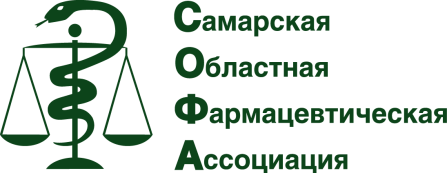 Постановление Правительства РФ № 841 от 31.05.21 
устанавливает сроки обязательной маркировки упакованной воды по этапам
1 марта 2023 годаВывод товара из оборота путем розничной реализацииДля этого необходимо:- обновить прошивку онлайн-кассы и кассовое программное обеспечение- подключить 2D-сканер для считывания кодов маркировки- розница с этой даты должна сканировать коды - маркировки на кассе при продаже маркированной продукции дляпередачи сведений о продажах в систему маркировки с использованием контрольно-кассовой техники черезоператоров фискальных данных
c 1 ноября 2022 годаПоявляется обязанность передачи сведений об обороте маркированной воды (объемно-сортовой учет)Появляется обязанность передачи сведений в систему цифровой маркировки Честный ЗНАК о выводе из оборота по прочим причинам (не являющимся продажей в розницу)
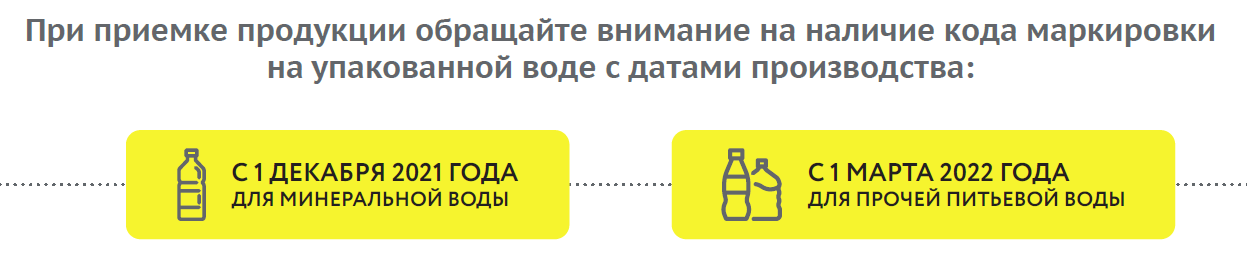 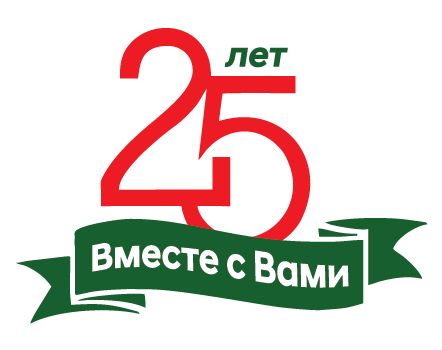 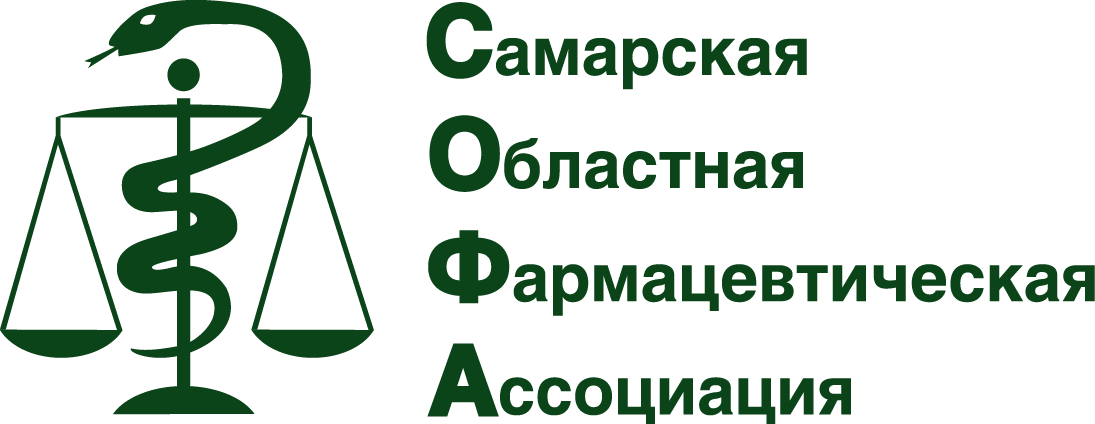 Уважаемые члены общественной  организации          
  «Самарская областная фармацевтическая ассоциация»!
 
15 ноября 2022 года в 10-00 час. в отеле «Холидей Инн Самара» по адресу: г. Самара, ул. Алексея Толстого, д. 99 состоится очередное собрание членов ОО «СОФА»
Регламент общего собрания:
09-00 - 10-00  Регистрация участников. 
10-00 - 11-00 Основные вопросы повестки дня общего собрания: 
- утверждение отчетов Совета ассоциации, ревизионной комиссии за 2019-2022 гг.;
- внесение изменений в Устав Ассоциации;
- избрание Совета ассоциации, президента и вице-президента Ассоциации, членов ревизионной комиссии на следующий 4-хлетний срок;
утверждение приоритетных направлений деятельности на 2023-2026 гг.

Убедительная просьба: погасить задолженность по 
членским взносам до 1 ноября!
Основные направления в работе Ассоциации
Организация и проведение аккредитованных учебных мероприятий в рамках системы НМФО (с гарантией получения баллов по его итогам членам ОО «СОФА»)
Участие членов ассоциации в первичной и первичной специализированной аккредитации фармацевтических специалистов 
Консультирование и помощь в прохождении профессиональной аккредитации фармацевтов и провизоров
Регулярная электронная рассылка новостей с актуальной информацией о предстоящих и произошедших изменениях в нормативно-правовом регулировании фармдеятельности 
Активное постоянное участие в нормотворческой деятельности путем выдвижения инициатив и обсуждения проектов законов и иных нормативных актов в сфере охраны здоровья граждан, обращения лекарственных средств, регулирования фармацевтической деятельности
Участие в работе оперативных штабов, комитетов, комиссий и т.д. при государственных и муниципальных органах власти, с предоставлением отчетов, прогнозов и экспертного мнения по вопросам фармации в рамках меняющихся социально-экономических и эпидемиологических условий.
Сотрудничество с некоммерческими профессиональными объединениями в целях решения общих проблем и вопросов фармации и медицины
Представление фармацевтического сообщества Самарской области на профессиональных конференциях, форумах, съездах
Представление лучших работников отрасли, являющихся членами Ассоциации, к награждению ведомственными наградами и наградами государственных органов исполнительной власти
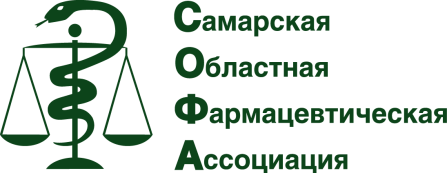 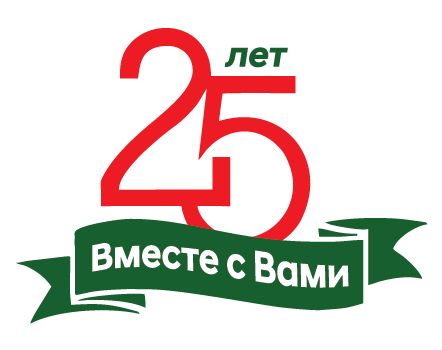 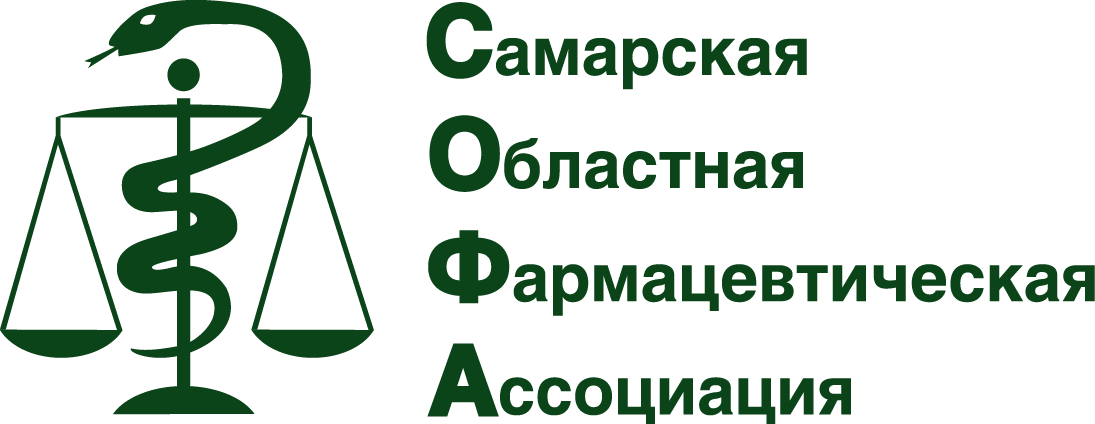 Ассоциация важна!
Для профессионального общения, обмена идеями, видением перспектив развития отрасли, выявления проблемных вопросов: только совместными усилиями и с привлечением других профессиональных объединений мы можем эффективно решать проблемы отрасли.
Для обеспечения непрерывной передачи опыта новому поколению и самореализации каждого специалиста с активной жизненной позицией: только объединившись, мы можем почувствовать себя частью целого сообщества.
Для повышения престижа профессии провизора и фармацевта и профессионального статуса в обществе: никто не защитит нашу профессию, кроме нас самих.
Наш девиз:  

 «Профессионалы, объединяйтесь!»
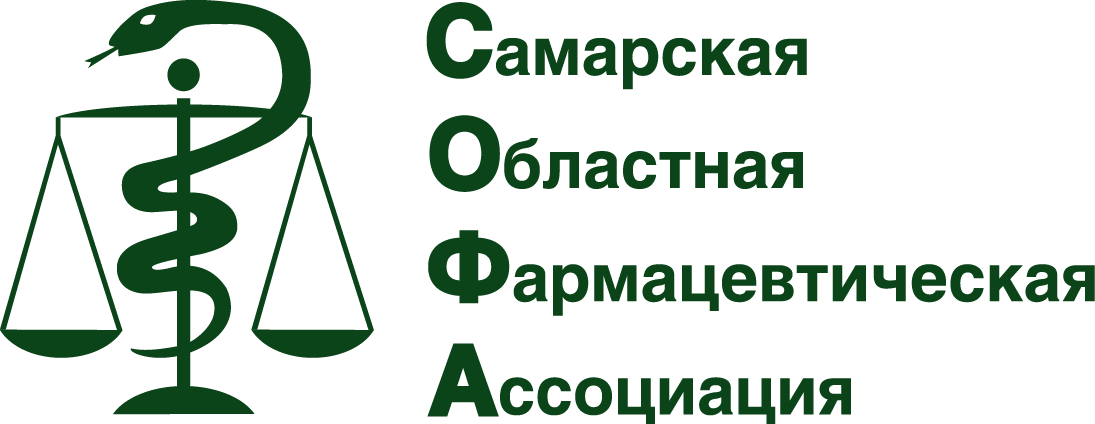 Спасибо за внимание!
Оплата членского взноса в ОО «СОФА»
+7 (8482) 67-44-26 г.Тольятти



е-mail: yurist@apteka245.ru


https://sopha.ru
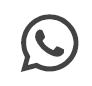 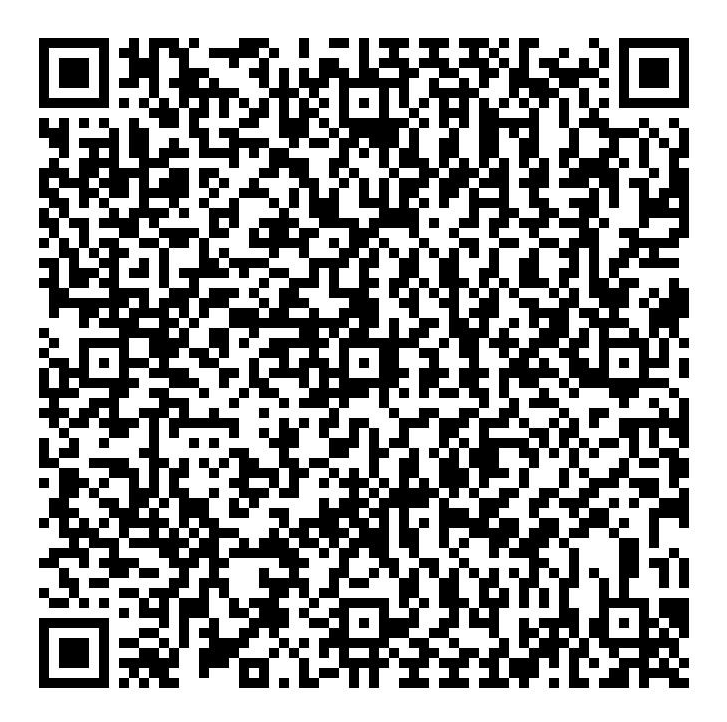 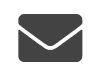 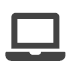